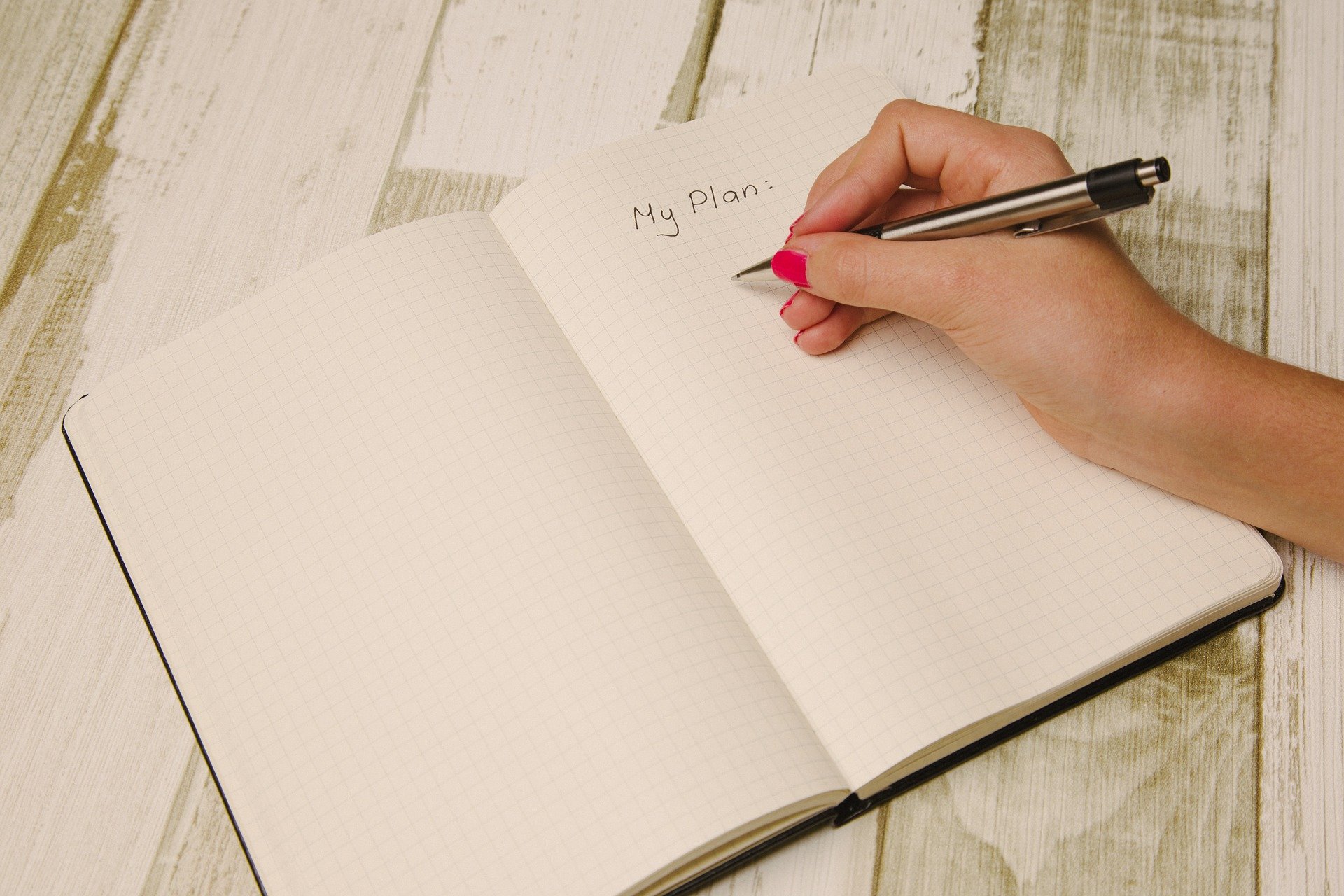 What’s your accessibility plan for your own teaching?
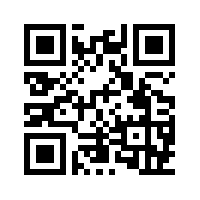 Rebecca Mushtare SUNY Oswego
Be Realistic
First Impressions
Syllabus/Policies
Tools & Materials
On-boarding
Inclusive Pedagogy
Flex
Engage
Support
Resources
Table of Contents
Be Realistic
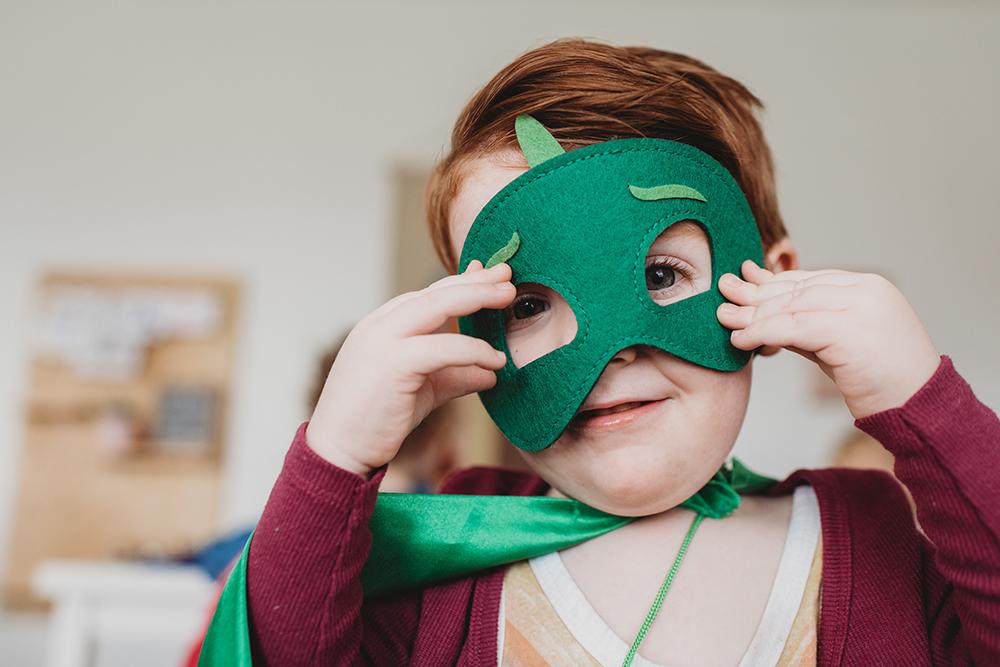 Expectations
Expectations | Be Realistic
Prioritize based on experience
Iterate and add new features
Your health matters—do what you can
Make mistakes—getting started is more important
First Impressions
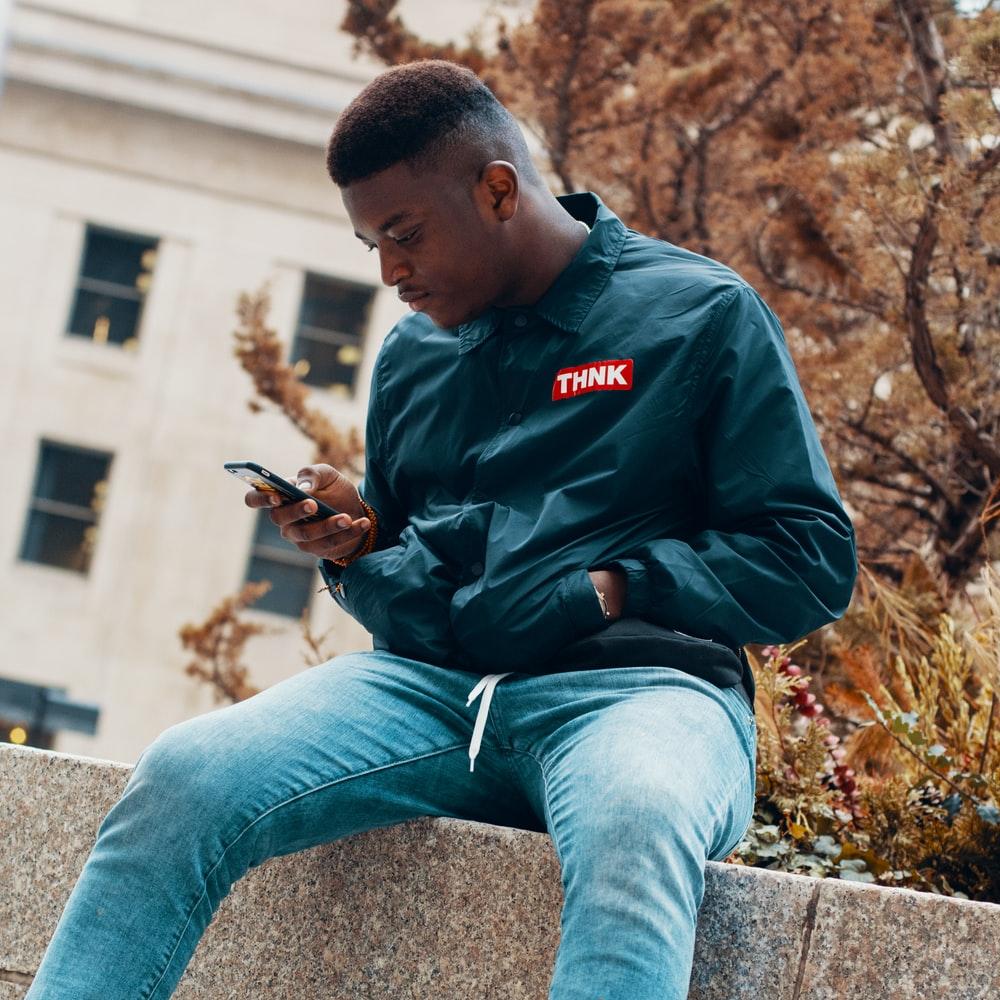 Syllabus
Syllabus | First Impressions
Create a document that will:
Work across digital devices and assistive tech
Invite readers to engage with the contents
State your commitment to access and inclusion
Contextualize required standardized content/policies
Include components that students collaborate on
Establish ground rules for dialog/interaction
Focus on learning and growth
idea: Use headings to help students see the syllabus in outline form.
idea: Annotate the syllabus.
idea: Establish that documents shared within the community need to be accessible.
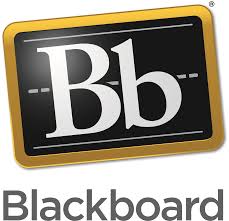 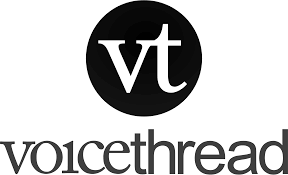 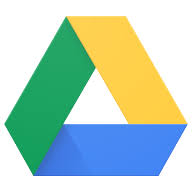 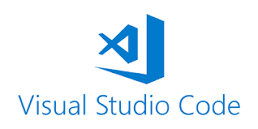 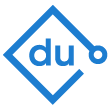 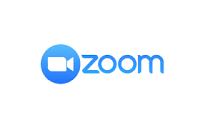 Tools & Content
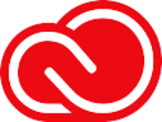 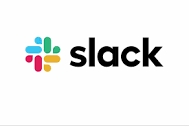 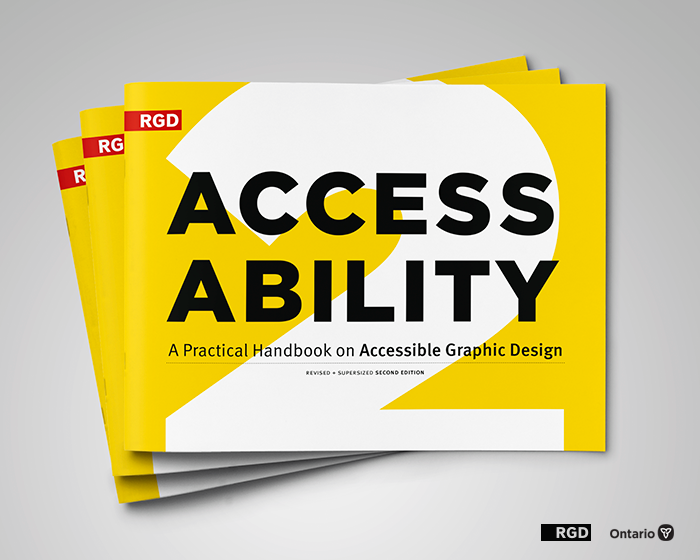 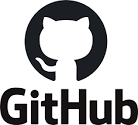 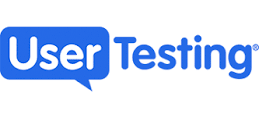 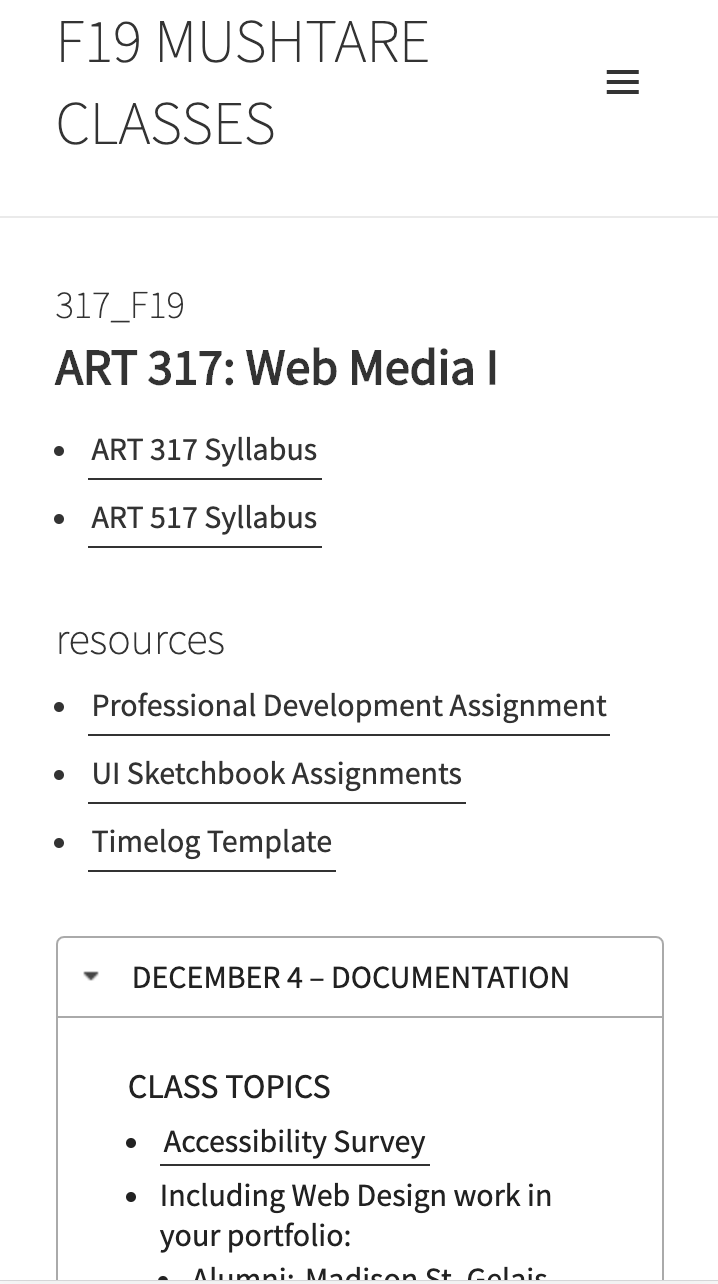 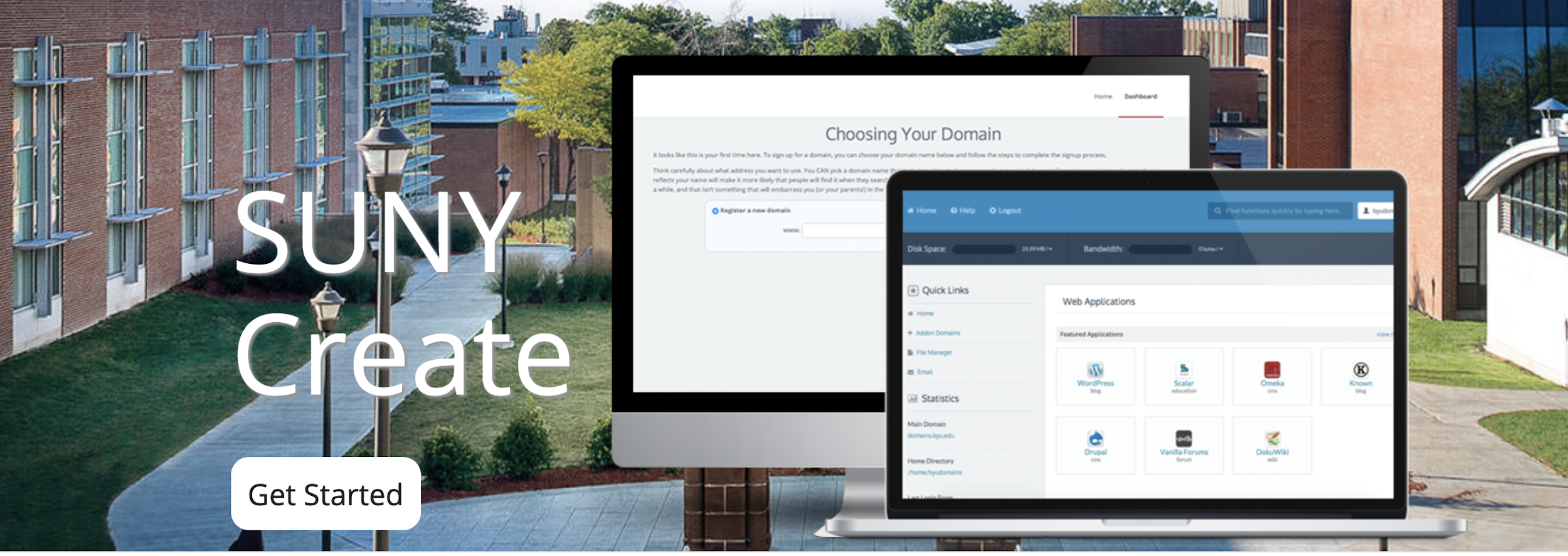 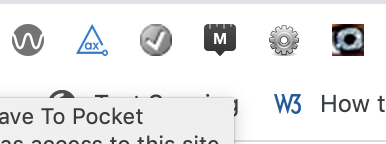 Tools & Content | First Impressions
Reduce barriers to the course by considering:
Availability and accessibility of texts, materials and tools
Cognitive load of learning and using tools/platforms
Your workflow to create accessible content
idea: Use Ally and automated tools.
idea: Adopt an OER.
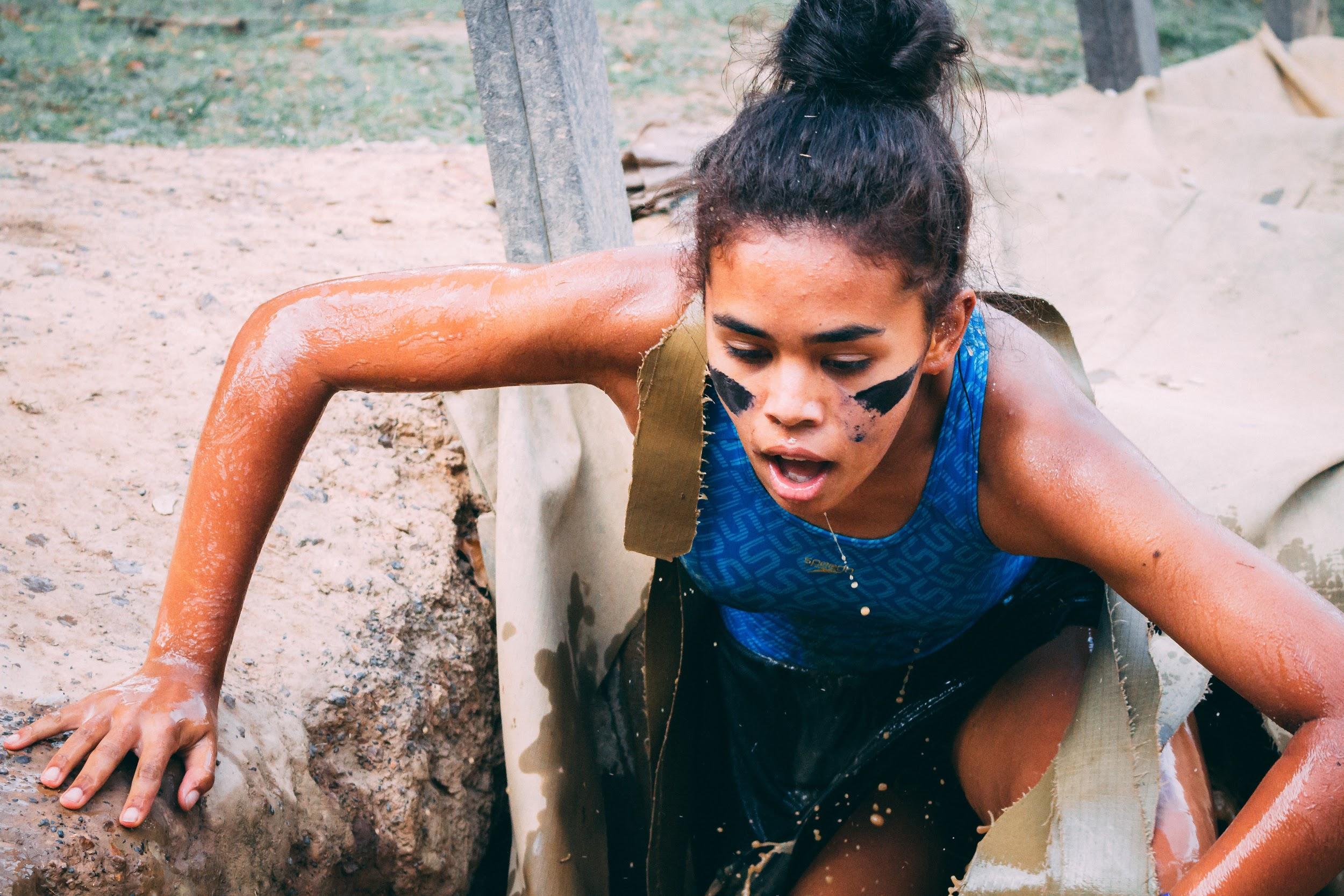 On-boarding
On-boarding Students | First Impressions
Introduce students the course and the community by:
Send a welcome email
Build a start here module
Make the course rhythm and structure explicit 
Connect students to each other
idea: Set a predictable schedule based on your own constraints.
idea: Connect current events or media to the course content.
Inclusive Pedagogy
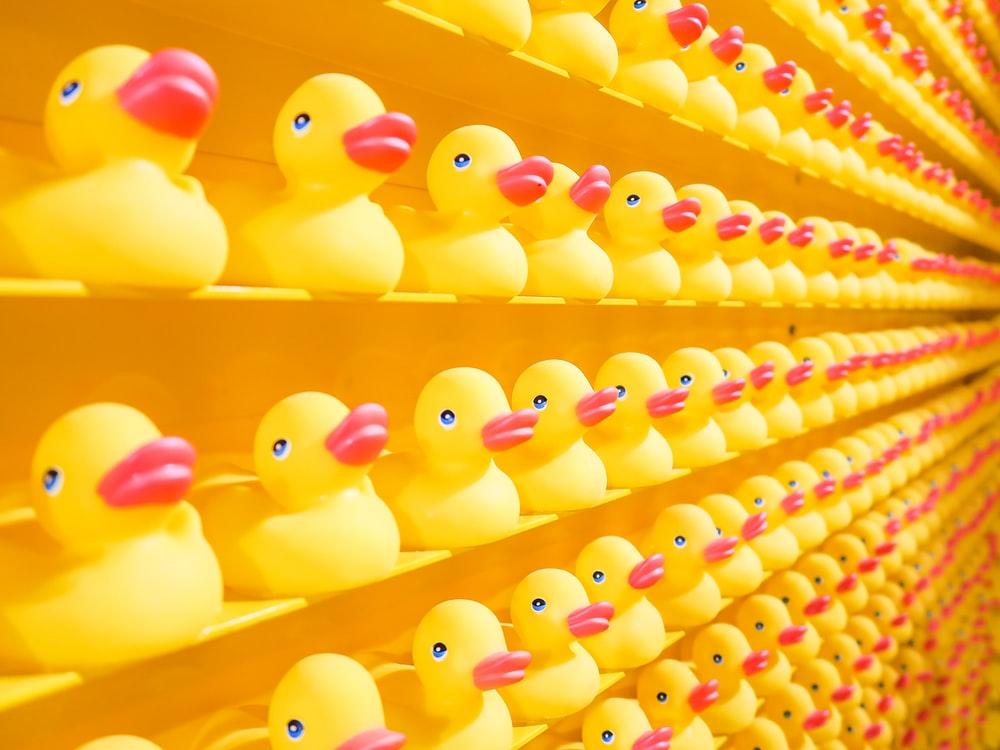 flex
Flex | Inclusive Pedagogy
Support learners by exercising flexibility.
What does it mean to participate and be present?
Where can I offer choices to facilitate autonomy?
How can I represent concepts in different ways?
Where have I imposed unnecessary barriers/hurdles?
idea: Provide choice in discussion, format, assignment, etc.
idea: Find or develop a new way to represent a key muddy point.
idea: Remove spelling, grammar from evaluation criteria.
idea: Allow students to co-create the course by posing questions the class can explore.
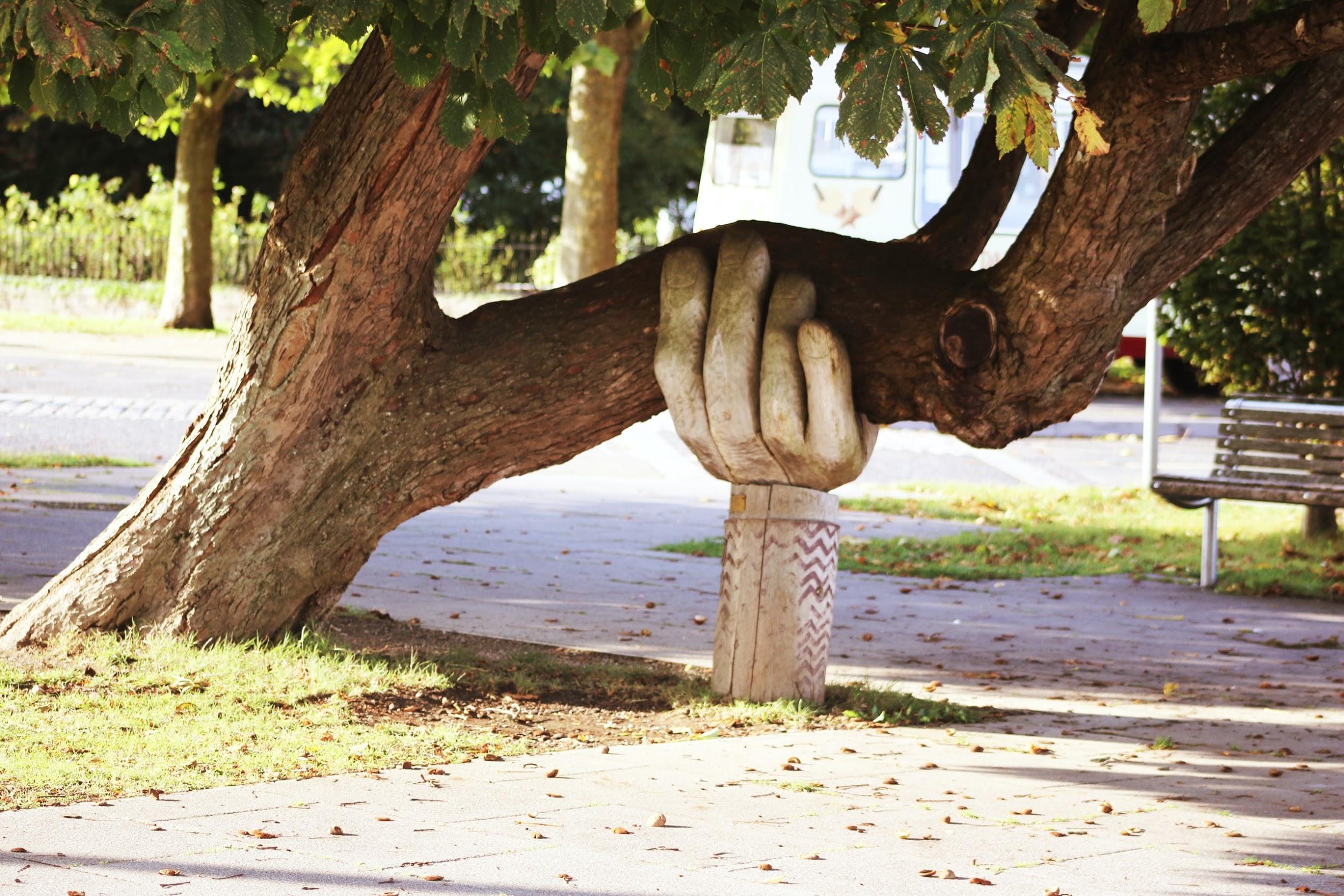 support
Support | Inclusive Pedagogy
Be supportive by
What options can I build in for students that encourage taking risks and learning from mistakes?
How can I structure the semester so that students have the opportunity to succeed early and often?
What structures/routines do I need to put in place to help students stay on track and moving forward?
idea: Share weekly summaries of key discussion points.
idea: Provide multiple reminders of key ideas and deadlines.
idea: Be explicit in all assignments (what, why, how, where, when).
idea: Allow revisions or drop lowest grade.
idea: Break large assignments into smaller ones with iterative feedback.
idea: Nudge students who would benefit with personalized communication.
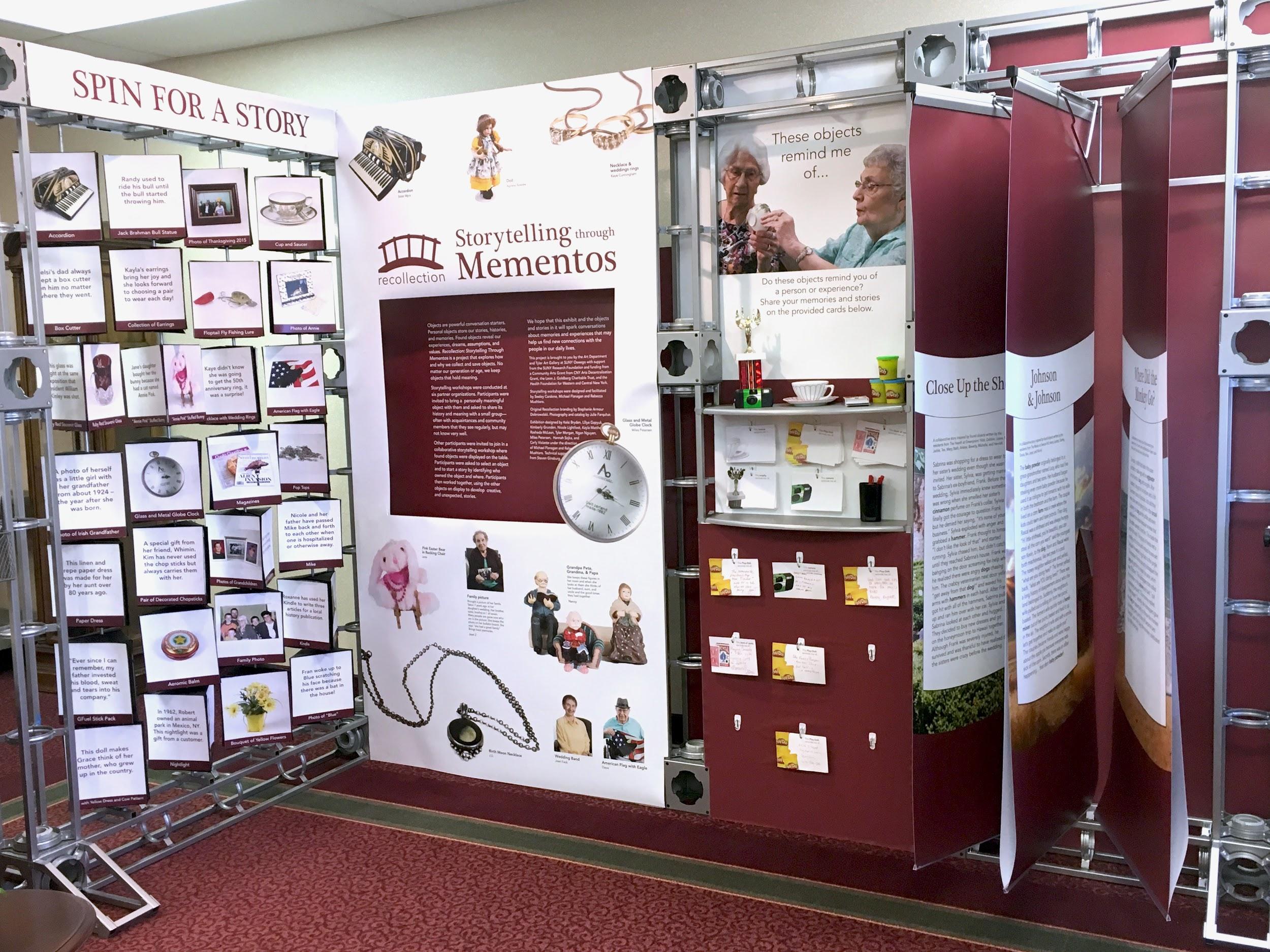 engage
Engage | Inclusive Pedagogy
Engage students by
Provide rationale behind assignments/activities
Invite students to be a member of the community
Connect students to each other and to you
Get students started on large projects the first week
idea: Build in time and structure for reflection.
idea: Consider creating something “real” as a class that would exist beyond the semester.
idea: Integrate the work of diverse scholars throughout the semester.
Resources
Syllabus | Resources
The Accessible Syllabus
Dartmouth example Diversity and Inclusion Statement
Toward a Cruelty-Free Syllabi (Matthew Cheney)
Creating Accessible Content | Resources
SUNY Oswego Accessibility Website
SUNY EIT Accessibility Website
Deque University
WebAIM
Universal Design For Learning | Resources
Values-Centered Instructional Planning (Robin DeRosa)
Universal Design: Places to Start (Jay Dolmage)
Places to Start Wiki
UDL on Campus (CAST)
Radical Hope: A Teaching Manifesto (Kevin M. Gannon)
Teaching Online | Resources
Small Teaching Online (Flower Darby)
Teaching Online: A Guide to Theory, Research, and Practice (Claire Howell Major)
Online Teaching Survival Guide: Simple and Practical Pedagogical Tips (Judith Boettcher)